Strategic Plan 2020 - 2025  and Annual Performance Plan for the Year 2020/21
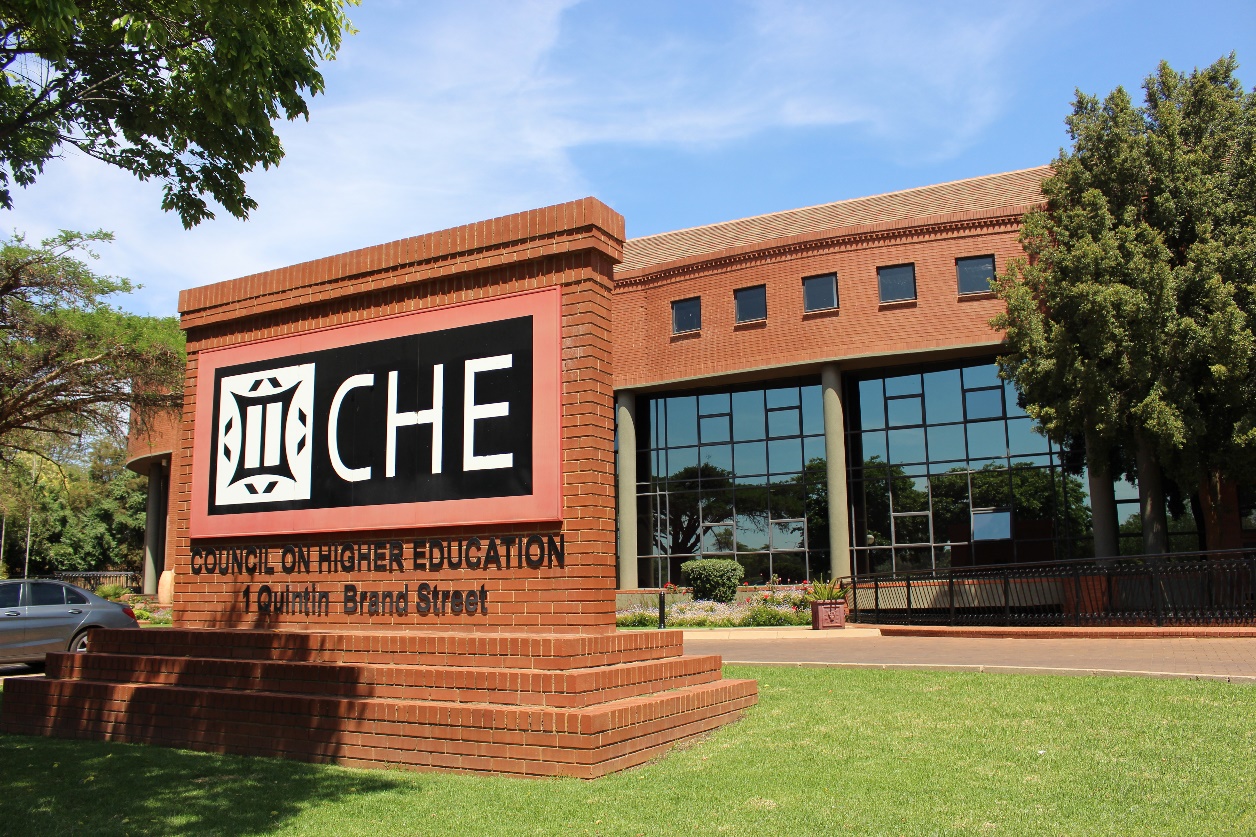 Responses to Questions posed at the joint PCHEST and Select Committee on Education and Technology, Sports, Arts and Culture meeting of 11 May 2020
First Question
Implications of the budget cut amounting to R18 million on the work of the CHE.

RESPONSE:
The CHE cannot comment much about the 25% difference between the CHE and SAQA budget, save to say that the Ministerial Statement has promised an injection of R25 million to the CHE baseline budget. 
The CHE is still anticipating this to be transferred to the CHE account in due course. The budget presented to the Committee is the approved one at this stage. If there are changes to our baseline funding, the necessary revisions will be effected accordingly and reported to the Portfolio and Select Committees. 
Should there be a top-slicing of our allocation for whatever reason, the CHE will have to reprioritise the budget and the APP targets accordingly to “cut our coat to fit our cloth” as has been done in the past when there were serious budget shortfalls, and in line with Treasury and/or DHET prescripts which are normally forthcoming under such circumstances.
2
Second Question
The role of the CHE in advising the Minister on the establishment of a University at Ekurhuleni. 

RESPONSE:
The President has announced in Parliament that a University will be established at Ekurhuleni. 
In terms of the HE Act, the Minister ordinarily formally seeks advice from the CHE on matters he wishes to receive advice on. 
A formal request from the Minister about the establishment of the new University, including the programmes to be offered by such University is anticipated. 
The CHE will comment on the matter at the appropriate time. 
This will most likely be when the Department is ready with a plan to establish the new University and the programmes to be offered have been identified. 
The CHE, as the statutory body with responsibility for accreditation, will be required to quality assure the new University and its programmes. 
It would appropriate for advice to be sought from the CHE when that stage is reached as the law requires.
Third Question
Concerns with the shift from contact learning to multimodal learning and its implication for the quality of higher education and the credibility of qualifications from the 2020 academic year.
 
RESPONSE:
The initiatives arising from the HEQC, the communication we had with the Professional Bodies and the regulatory agencies, and the work we are doing in support of the Ministerial Task Team, all contribute to a sectoral response. 
The Minister was quite firm that he did not want conflicting and ad hoc announcements, interventions or initiatives emanating from diverse parts of the sector. 
It is necessary for one voice and a coherent approach at the sectoral and the national level.
Response to the Third Question (continued)
This one voice should be coming from the DHET. 
The CHE and USAf work closely in support of the DHET and in ensuring a consistent and coherent response for the sector.
In terms of the day-to-day quality assurance activities, the CHE is continuing with standards development and reviews, and programme accreditation. 
The planning for the institutional audits work is also well underway. The only challenge will be when the work has advanced to the stage where site visits to institutions are necessary, and the level of lockdown does not permit free mobility. 
The work of the CHE will then be significantly impaired in ways that cannot be quantified at this stage.
Some students are not happy with the online learning approach and feel that they will be prejudiced in different ways, especially if completion of studies happens at different times due to institutional capacity and planning interventions.
Response to the Third Question (continued)
Those completing studies for the professions are worried about prejudice they will suffer due to late completion and therefore may not get postings, internships and articles etc. 
In the light of this, the imperative is to use every means possible to ensure that the academic year is completed as expeditiously as possible.
 
The question is “What does the CHE say about the quality of the online learning outcomes?”
The overarching national and sectoral principle guiding the CHE is that “no student should be left behind”. 
During and after the COVID-19 pandemic period, the primary responsibility for internal quality assurance – pertaining to teaching, learning, and research, as well as interventions which relate to dealing with the disruptive consequences of the Covid-19 disaster, remains with institutions themselves.
Response to the Third Question (continued)
Many institutions have undertaken interventions for staff and students to ensure that students have devices, access to data and trained tutors. Staff are supported to enable a range of remote teaching, learning and assessment opportunities. 
The CHE cannot guarantee quality on these interventions and their effectiveness. The CHE as the QC is responsible for external quality assurance. 
When these QA functions are given effect either at the programme level (standards and reviews) and accreditation; or at the institutional level (institutional audit/ review) the arrangements of the institution to deal with the Covid-19 disaster and the impact on quality will be brought under due scrutiny and pronounced upon. 
Ad hoc interventions under the conditions of crisis that most institutions are under currently would be ill-advised and divert attention of institutions away from dealing with the myriad challenges they are currently facing. 
This is the view of the HEQC, after strong representations by institutional leaders.
Response to the Third Question (continued)
The CHE holds the view that whatever changes are made in terms of the mode of delivery, and shifts in terms of assessments, ultimately, the exit- level outcomes must be met. We have no doubts that universities will compromise the standards and competencies required.
Fourth Question
Delays with the accreditation of some health sciences programmes at Walter Sisulu University (WSU).
 
RESPONSE:
Although Walter Sisulu University submitted a list of replacement programmes to the CHE, this was only done via the HEQC online system at the end of September 2019, providing an impossibly small window for the CHE to process the applications in time for January 2020.

Nursing Programmes
The CHE processed the Bachelor of Nursing application through a fast-tracked process. 
The programme was not accredited, and the institution still needs to submit the South African Nursing Council (SANC) approval letter and a representation to the CHE to finalise the accreditation process. 
The due date of this representation is 29 May 2020. This application was also submitted without any PQM approval letter attached to it - one of the core documents necessary for accreditation.
Response to the Fourth Question (continued)
Education Programmes
As evident in the table below, WSU only submitted most of their Education programmes in September 2019. 
The last Accreditation Committee meeting of 2019 was held from 4 – 6 October 2019 and therefore the CHE could not process these programmes in time for offering in January 2020. 
The institution was aware of the process and the turnaround times consequent to late submission. 
To assist the institution, the CHE embarked on a round-robin exercise to fast-track the processing of these late applications. 
Some of these programmes were tabled at the first AC meeting of 2020 – on 10 March 2020 – and the HEQC on 7 April 2020. 
The last few education programmes will be tabled at the June 2020 Accreditation Committee and the July 2020 HEQC meeting.
Response to the Fourth Question (continued)
Education Programmes
Three of the programmes that were submitted were not accredited by the HEQC. 
The institution was afforded an opportunity to submit additional information within 21 days of the letter issued following the HEQC meeting, where they were requested to focus on the reasons conveyed for non-accreditation. 
The protracted accreditation process cannot be attributed to a delay in the processing of the applications, but an inadequate, unsatisfactory, and incomplete application, which the CHE cannot gloss over, nor be inconsistent on in its approach, without undermining the entire quality assurance regimen.
Response to the Fourth Question (continued)
The table below reflects the required information linked to specific Education programmes submitted.
Response to the Fourth Question (continued)
Fifth Question
Whether the CHE has undertaken research on ICT capabilities of universities to offer online learning.

RESPONSE:
The answer is “NO”. However, the DHET and USAf collected relevant data through an extensive survey to establish what the capabilities, resources, infrastructure, reach, and needs at each institution were.  
The survey was conducted by the DHET in collaboration with USAf. We understand that the report is being processed. 
The CHE resolved not to replicate surveys and analyses that are already being undertaken by sectoral bodies in order to prevent over-burdening institutions with informational requests, and to rather fulfil its informational needs as well as share relevant information and analyses with sectoral bodies.
Sixth Question
Whether University lecturers had been re-skilled to offer online learning programmes

RESPONSE:
Online learning has been underway long before the COVID-19 crisis, with varying degrees of preparedness and capacities at the various institutions. 
Most have learning management systems and related infrastructure, as well as varying degrees of capacity. 
Major hurdles remain the affordability and access to devices, and the affordability of data – required to access e-learning resources and learning management systems. 
The physical location of students where there is no network connectivity remains a major concern that we believe institutions are grappling with within the agreed principle of “no student should be left behind”.
Seventh Question
Progress report with the CHE’s investigation at UNISA.

RESPONSE:
Following the decision of the HEQC to include UNISA among the public higher education institutions that will be audited during the current financial year, the necessary arrangements are underway. 
At the current stage, the Audit panel is in the process of being nominated. 
Selection will follow immediately thereafter. 
The institution will then be formally engaged. 
The panel will be briefed, and the process will unfold in line the standard procedure publicised in the Audit Manual of the CHE.
Eighth Question
CHE should submit the revised accreditation and re-accreditation framework document 


RESPONSE:
The Quality Assurance Framework (QAF) will be submitted to the PCHEST for comments after the process of refinement which will follow consultation with the higher education sector, and approval of the framework at the governance structures of the CHE.
Ninth Question
Impact of the re-organisation of the 2020 academic year on students and the possible implications that universities will complete the academic year at different times.


RESPONSE:
All efforts are aimed at ensuring that the academic year is saved. 
The determination of the respective institutional calendars is within the autonomy of each institution but because of funding issues, the DHET is also a role player on this matter which is why there is a small Task Team between the CHE, USAf and DHET that will handle all issues that flow from the COVID-19 crisis.
 All practical steps will be taken to ensure that every student completes the academic year, and that no one is left behind.
Tenth Question
Regarding the question on the irrelevant qualifications in the TVET sector and the articulation of qualifications.

RESPONSE:
Although the Portfolio Committee has raised issues around the TVET sector over time, the CHE had been directed by Minister Pandor to focus its responsibilities on the universities and private higher education institutions. 
Other Quality Councils have jurisdictions on the TVET sector. 
The involvement of the CHE is in a forum Chaired by the Director General and the CEO Committee convened by SAQA.
Thank you
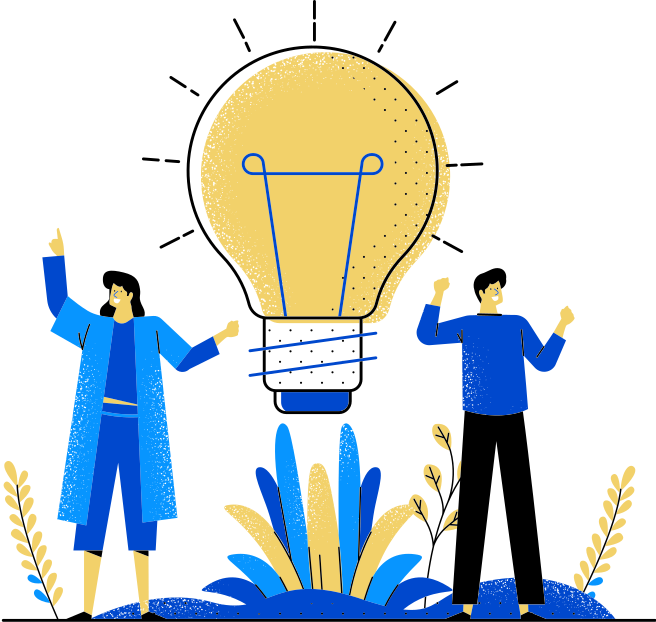